Fairness and the path to net zero for surface transport
Jason Torrance
Policy Director, UK100
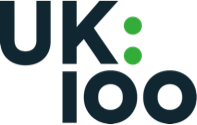 What is inequality?
Income: the top 10% of the population have annual incomes of over £80,000, nine times the average income of bottom 10%. 
Where people live: household income, after taxes and benefits and adjusting for family size, was £39,000 in London, compared to £25,000 in Northern Ireland and £27,000 in the North East. 
Health: The gap in life expectancy at birth between the least and most deprived areas of the UK is around 9 years for males and 7 for females.
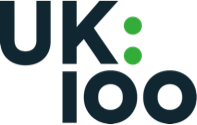 How inequality affects transport
In relation to transport, inequality affects:
Opportunities for employment, education and training: Opportunities are dependent on transport services and infrastructure. 
Access to transport: Access to travel choices that exist and are affordable.
Quality of life: Impact on health from air quality and opportunities for physical activity.
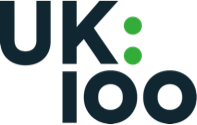 Costs of transport
In relation to transport, inequality affects:
- 	40% of the lowest income households who do not have access to a car
Low-income households, who often spend a relatively large proportion of their income on commuting costs (around 25% compared with the average of approx.13%)
People living in rural areas who have few travel choices, and as a result have much poorer access to key services and employment opportunities via bus or rail.
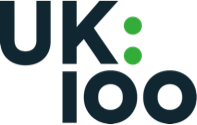 Lower income households travel less
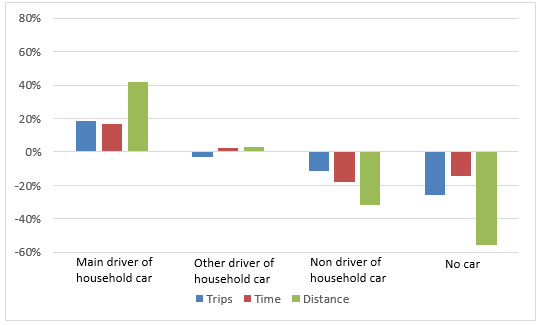 Households with no car make roughly 30% fewer trips and cover almost 60% less trip distances than households with a car.
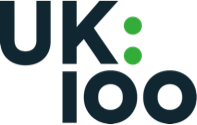 [Speaker Notes: Source: Inequalities in Mobility and Access in the UK Transport System. Table based on DfT National Travel Survey 2017.]
Costs of different travel options
Cost of motoring has decreased over last ten years (in real terms) while cost of rail and bus travel has increased.
Partly due recently to UK Government freezing fuel duty since 2011/12, costing the Treasury around £9 billion every year.
However, 
UK fuel duty is expected to raise £28.4 billion in 2019-20.
Revenues from fuel duty and other motor vehicle taxes are expected to decrease significantly with a move to electric and alternative fuelled vehicles.
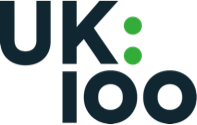 Future of employment?
Electric vehicle sales (cars, vans and buses) are predicted to rise significantly in the coming years. Opportunities to transform workforce and profit from world leading low carbon technology exports.
Automation and technology will bring significant change to the future of work of low and middle skilled workers. 
Changing layouts of towns and cities so that walking, cycling and public transport are prioritised requires a much increased labour force.
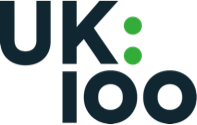